Northstowe Phase 2 and 3 Update
Emma Brown
[Speaker Notes: .]
Central One Update – Homes England
Phase 2b – Keepmoat
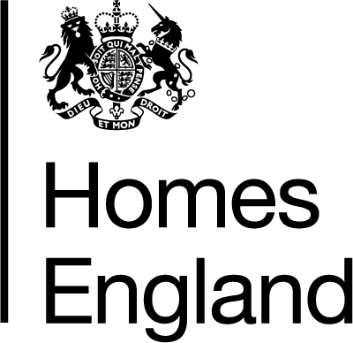 2
Central One – Northstowe Town Centre
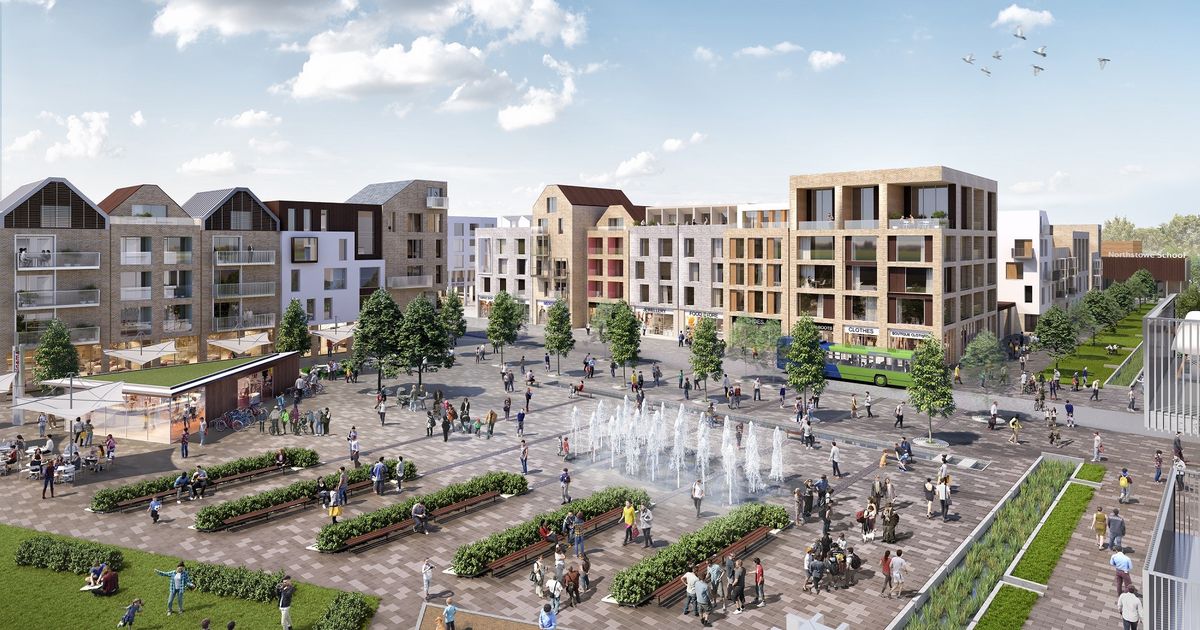 3
Market HallConvenience StoreSpace for Civic Hub (library/health/community space)Town gardensPlay areaResidential Units
4
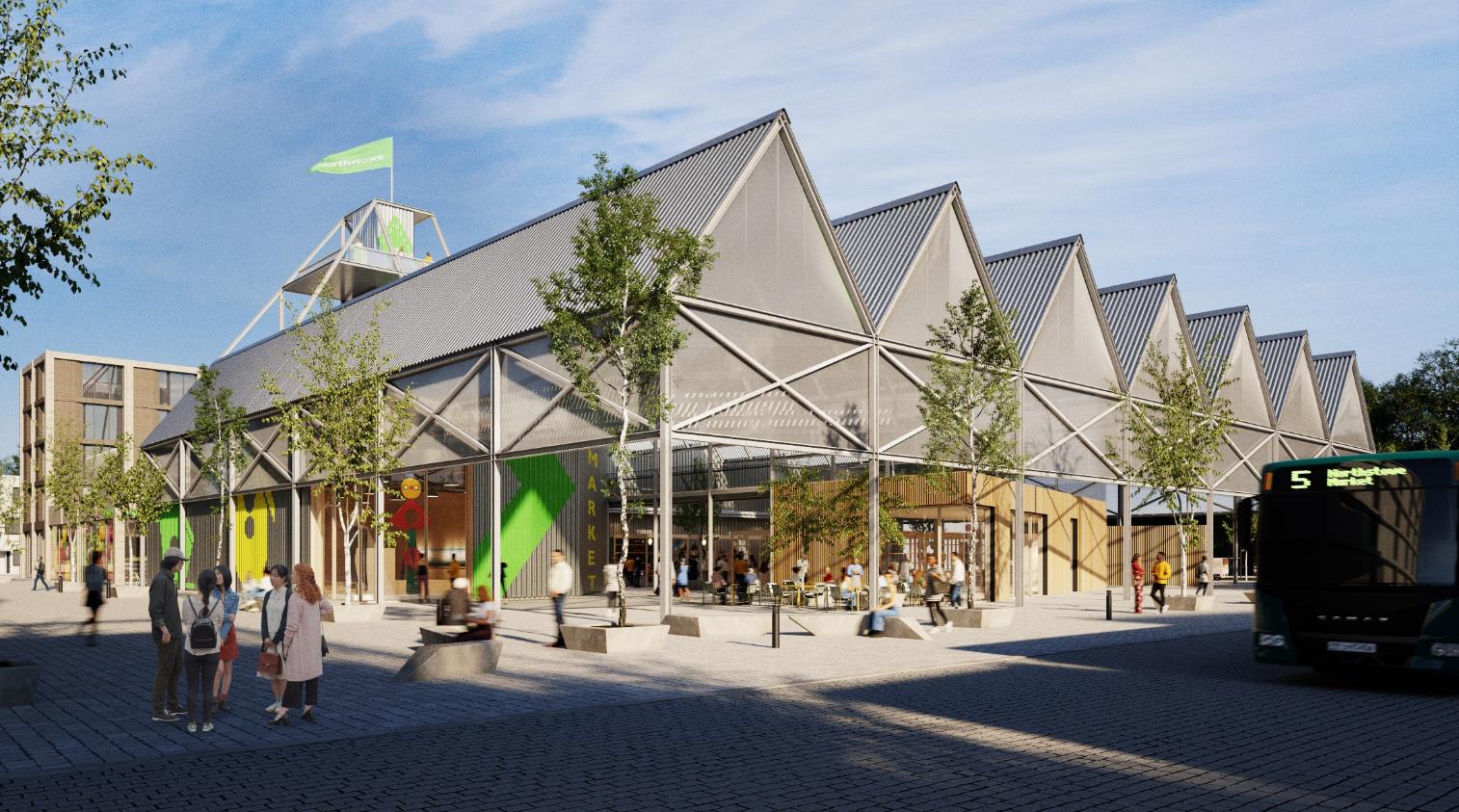 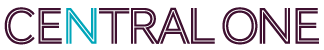 Central One - Programme
Developer has been selected – Sept. 2022 
Homes England to announce development partner in January 2023
Development Partner to submit Reserved Matters planning application submission – early 2023
Construction starts – late 2023
Central One Complete – early 2027
6
Phase 2B - Keepmoat
7
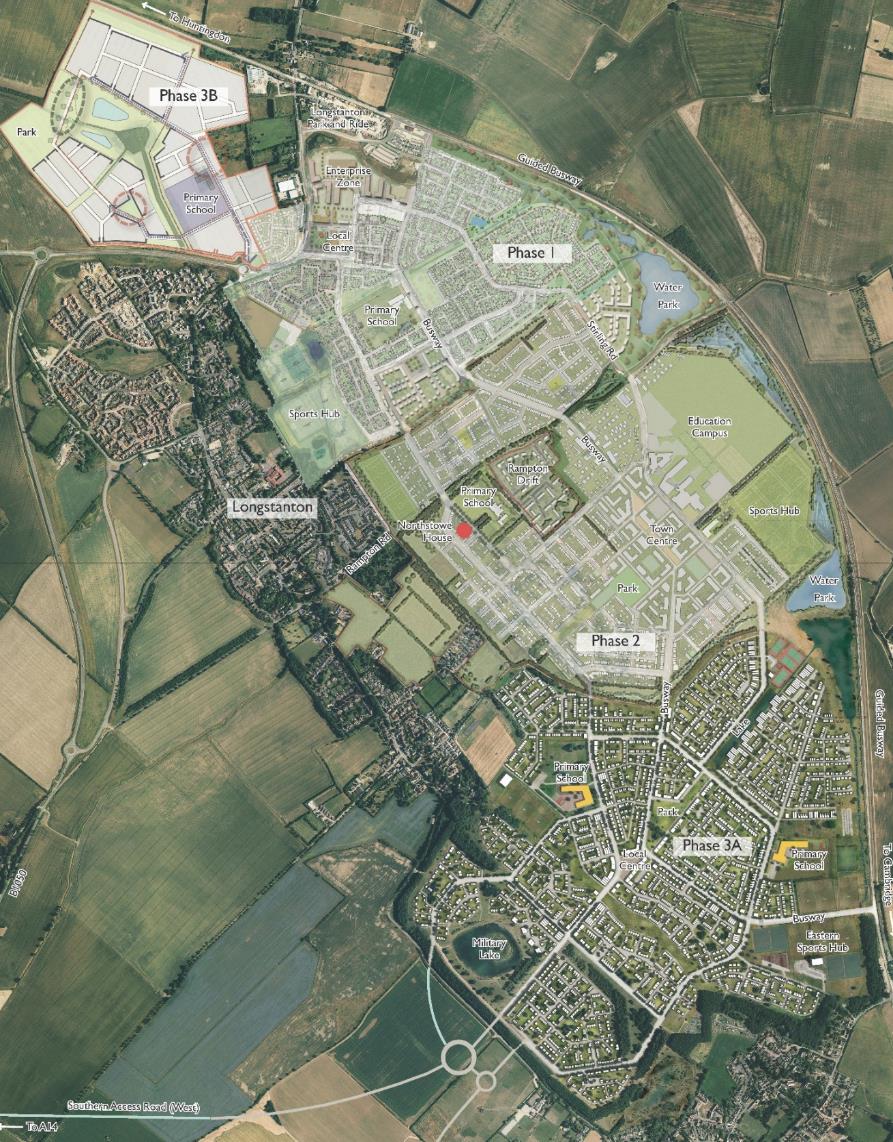 Phase 2b – Keepmoat (300 homes)
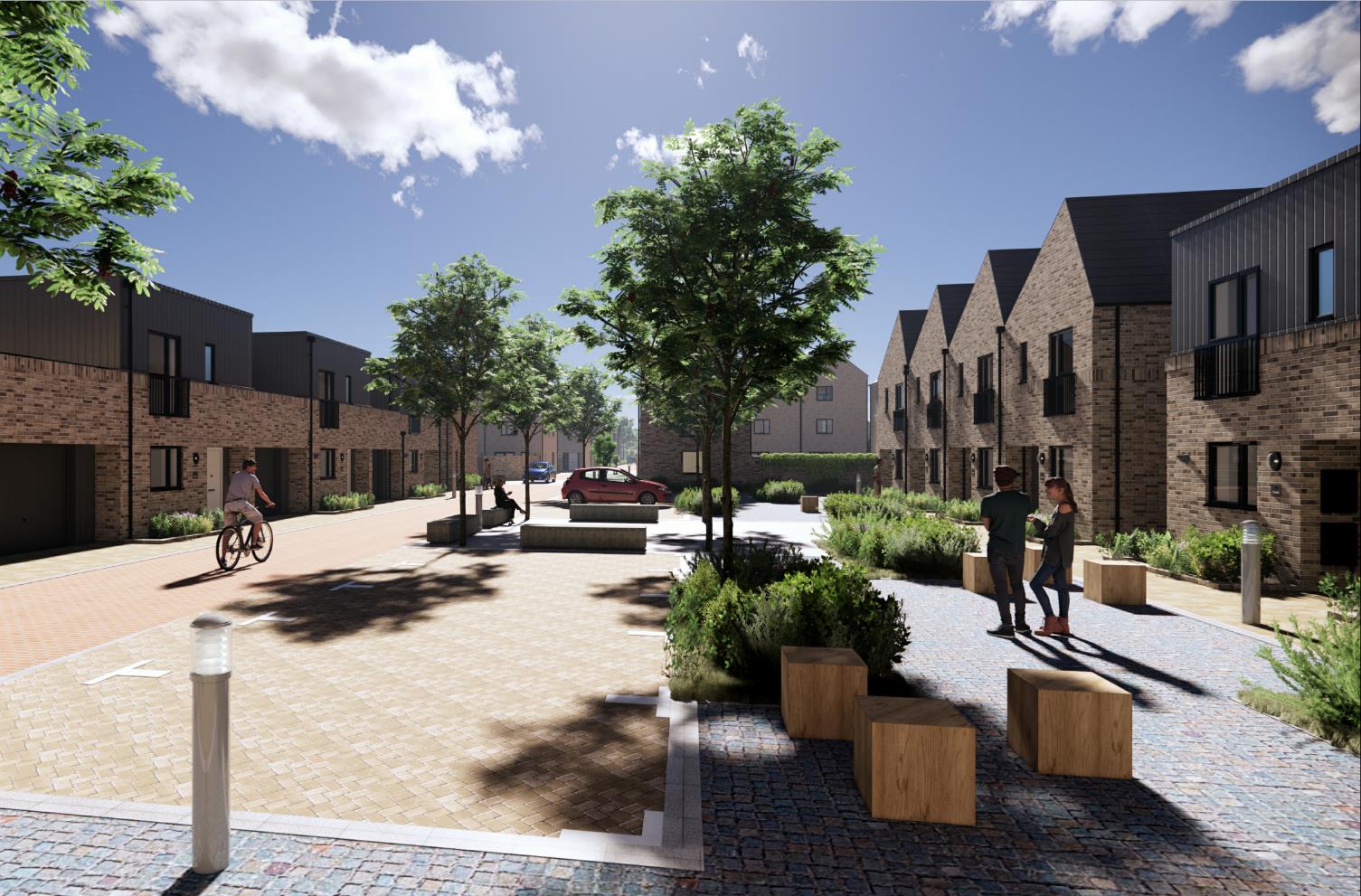 8
8
[Speaker Notes: Aiming to get on site later this year. Already shortlisted for a housing design award.]